PIVOTS BASKETBALL
PIVOTS BASKETBALL
BEST CLUB AND ASOCIATIONS
Lorem Ipsum is simply dummy text of the printing and type setting industry. Lorem Ipsum has been the
01
02
03
PIVOTS BASKETBALL
WELCOME MESSAGES
BEST CLUB AND ASOCIATIONS
Lorem Ipsum is simply dummy text of the printing and typesetting industry. Lorem Ipsum has been the industry's standard dummy text eve simply dummy text of the printing and typesetting Lorem Ipsum has been
Lorem Ipsum is simply dummy text of the printing and typesetting industry. Lorem Ipsum has been the industry's standard dummy text eve simply dummy text of the printing and typesetting Lorem Ipsum has been
01
02
James Daniel
Lorem Ipsum is simply dummy text of the printing and typesetting industry. Lorem Ipsum
Lorem Ipsum is simply dummy text of the printing and typesetting industry. Lorem Ipsum
CEO & COACH
03
PIVOTS BASKETBALL
KNOW BOU’T
PIVOTS HERE
BEST CLUB AND ASOCIATIONS
Lorem Ipsum is simply dummy text of the printing and typesetting industry. Lorem Ipsum has been the
Lorem Ipsum is simply dummy text of the printing and typesetting industry. Lorem Ipsum has been the
More Info
01
02
03
PIVOTS BASKETBALL
ABOUT TEAM HISTORY HERE
BEST CLUB AND ASOCIATIONS
We are New Commer Team
2016
Lorem Ipsum is simply dummy text of the printing and typesetting industry. Lorem Ipsum has been the industry's
Start To Growth
2018
Lorem Ipsum is simply dummy text of the printing
Win Many Competitions
2021
Lorem Ipsum is simply dummy text of the;
01
02
03
OUR CLUBS
 VISION HERE
BEST CLUB AND ASOCIATIONS
Lorem Ipsum is simply dummy text of the printing and typesetting industry. Lorem Ipsum has been the industry's standard dummy text eve simply dummy text of the printing and typesetting
Lorem Ipsum is simply dummy text of the printing and typesetting industry. Lorem Ipsum has been the industry's standard dummy text eve simply dummy
01
PIVOTS BASKETBALL
02
03
PIVOTS BASKETBALL
BOU’T PIVOT MISSION HERE
BEST CLUB AND ASOCIATIONS
Lorem Ipsum is simply dummy text of the prin ting and typesetting
Lorem Ipsum is simply dummy text of the prin ting and typesetting
Lorem Ipsum is simply dummy text of the prin ting and typesetting
Lorem Ipsum is simply dummy text of the prin ting and typesetting
01
02
03
PIVOTS BASKETBALL
IMPORTANT TEAM
BEST CLUB AND ASOCIATIONS
Senior’s Captain Team
Female’s Captain Team
Junior’s Captain Team
Lorem Ipsum is simply dummy text of the printing and typeset
Lorem Ipsum is simply dummy text of the printing and typeset
Lorem Ipsum is simply dummy text of the printing and typeset
01
02
03
PIVOTS BASKETBALL
BEGINER AND TRAINING NOW
BEST CLUB AND ASOCIATIONS
Basic Training
Lorem Ipsum is simply dummy text of the printing and typesetting industry. Lorem Ipsum has been the industry's standard dummy text eve simply dummy text
See The Proggress
Lorem Ipsum is simply dummy text of the printing and typesetting industry. Lorem Ipsum has been
01
02
03
PIVOTS BASKETBALL
EXERCISE TO 
BE A PLAYERS
BEST CLUB AND ASOCIATIONS
Lorem Ipsum is simply dummy text of the printing and typesetting industry. Lorem Ipsum has been the industry's standard dummy text eve simply dummy text of the printing and typesetting
01
Career Progress
Basketball Players
02
Lorem Ipsum is simply dummy text of the printing and
Lorem Ipsum is simply dummy text of the printing and
03
PIVOTS BASKETBALL
First Aspects For Pro Player
Lorem Ipsum is simply dummy text of the printing and typesetting industry. Lorem Ipsum has been the industry's standard dummy text
Second Aspects Here
Lorem Ipsum is simply dummy text of the printing and typesetting industry. Lorem Ipsum has been the industry's standard dummy text
PROFESSIONAL
BASKETBALL
BEST CLUB AND ASOCIATIONS
01
02
03
PIVOTS BASKETBALL
PROGGRESS REPORTS
BEST CLUB AND ASOCIATIONS
+ 0.441 Skills
Lorem Ipsum is simply dummy text of the printing and typesetting industry. Lorem Ipsum has
+ 1.441 Expertitions
Lorem Ipsum is simply dummy text of the printing and typesetting industry. Lorem Ipsum has simply dummy text of
01
02
03
PIVOTS BASKETBALL
MEET A NEW FRIENDS HERE
BEST CLUB AND ASOCIATIONS
Lorem Ipsum is simply dummy text of the printing and typesetting industry. Lorem Ipsum has been the industry's standard dummy text eve simply dummy text of
Pro Basketball Club
01
Lorem Ipsum is simply dummy text of the printing and typesetting industry. Lorem Ipsum
Lorem Ipsum is simply dummy text of the printing and typesetting industry. Lorem Ipsum is simply dummy text of the printing and
02
03
Learn More Here
PIVOTS BASKETBALL
Lorem Ipsum is simply dummy text of the printing and typesetting industry. Lorem Ipsum has been the industry's standard
GREATEST COACHING
Lorem Ipsum is simply dummy text of the printing and typesetting industry. Lorem Ipsum has been the industry's standard
BEST CLUB AND ASOCIATIONS
PIVOTS BASKETBALL
FIRST MEET 
COACHING
BEST CLUB AND ASOCIATIONS
Lorem Ipsum is simply dummy text of the printing and typesetting industry. Lorem Ipsum has been the industry's standard
Lorem Ipsum is simply dummy text of the printing and typesetting industry. Lorem Ipsum has been the industry's standard
Lorem Ipsum is simply dummy text of the printing and typesetting industry. Lorem Ipsum has been the industry's standard
01
02
03
PIVOTS BASKETBALL
BREAK
SECTIONS
BEST CLUB AND ASOCIATIONS
Take A Break And Keeping Relax
01
02
03
PIVOTS BASKETBALL
EXPERTS 
COACH
BEST CLUB AND ASOCIATIONS
Lorem Ipsum is simply dummy text of the printing and typesetting industry. Lorem Ipsum has been the industry's standard dummy text eve simply dummy text of of the printing and typesetting industry. Lorem Ip
Amazing Basketball Coach
Owned Many Award
01
02
03
PIVOTS BASKETBALL
STRENGHTS 
FOR PHYSIC
BEST CLUB AND ASOCIATIONS
Lorem Ipsum is simply dummy text of the printing and typesetting industry. Lorem Ipsum has been the industry's standard dummy text eve simply dummy text of of the printing and typesetting industry.
Lorem Ipsum is simply dummy text of the printing and typesetting industry. Lorem Ipsum has
01
02
03
PIVOTS BASKETBALL
EXERCISE FOR COMPETITION
BEST CLUB AND ASOCIATIONS
Lorem Ipsum is simply dummy text of the printing and typesetting industry. Lorem Ipsum has been the industry's standard dummy text eve simply dummy text of of
Strategy
There are many variations of passages of Lorem Ipsum available, but the majority have suffered alteration in
PIVOTS BASKETBALL
GAME PLAY 
FOR WIN
Man To Man
BEST CLUB AND ASOCIATIONS
There are many variations of passages of Lorem Ipsum available, but the majority have suffered
½ Court Zones
There are many variations of passages of Lorem Ipsum available, but the majority have suffered
01
02
03
PIVOTS BASKETBALL
STANDART
BALL USED
BEST CLUB AND ASOCIATIONS
Lorem Ipsum is simply dummy text of the printing and typesetting industry. Lorem Ipsum has been the industry's standard dummy text eve simply
Lorem Ipsum is simply dummy text of the printing and typesetting industry. Lorem Ipsum has been the industry's standard dummy text eve simply
01
02
03
PIVOTS BASKETBALL
“ I’ve failed over and over again in my life. And that is why I succeed. ”
– Michael Jordan
01
02
03
PIVOTS BASKETBALL
ABOUT PIVOTS
FEMALE TEAM
BEST CLUB AND ASOCIATIONS
Lorem Ipsum is simply dummy text of the printing and typesetting industry. Lorem Ipsum has been the industry's
+30 Champion
+200 Players
There are many variations of passages of Lorem Ipsum available, but the majority have suffered alteration in
There are many variations of passages of Lorem Ipsum available, but the majority have suffered alteration in
PIVOTS BASKETBALL
DUNK COMPETITION
BEST CLUB AND ASOCIATIONS
Lorem Ipsum is simply dummy text of the printing and typesetting industry. Lorem Ipsum has been the industry’s dummy text of the printing and typesetting industry. Lorem I
01
02
03
PIVOTS BASKETBALL
SHOOTING COMPETITION
BEST CLUB AND ASOCIATIONS
1ST
Lorem ipsum dolor sit amet, enim mattis morbi aliquet to rtor , enim
Lorem ipsum dolor sit amet, enim mattis morbi aliquet to rtor , enim mattis
Lorem ipsum dolor sit amet, enim mattis morbi aliquet to rtor , enim
01
02
03
PIVOTS BASKETBALL
PIVOT CLUB’S COURT HERE
BEST CLUB AND ASOCIATIONS
Lorem Ipsum is simply dummy text of the printing and typesetting industry. Lorem Ipsum has been the industry's standard dummy text eve simply
Lorem Ipsum is simply dummy text of the printing and typesetting industry. Lorem Ipsum has been the industry's standard dummy text eve simply
01
02
03
PIVOTS BASKETBALL
INTERNATIONAL
CLUB’S COURT
BEST CLUB AND ASOCIATIONS
First Resource
Lorem Ipsum is simply dummy text of the printing and typesetting
Second Resource
Lorem Ipsum is simply dummy text of the printing and typesetting
Third Resource
Lorem Ipsum is simply dummy text of the printing
01
02
03
PIVOTS BASKETBALL
ABOUT PIVOT MOCKUP HERE
BEST CLUB AND ASOCIATIONS
Lorem ipsum dolor sit amet, enim mattis morbi aliquet tortor , enim mattis mattismorbi aliquet tortor enim
01
80.32%
77.32%
02
Lorem ipsum dolor sit amet, enim
Lorem ipsum dolor sit amet, enim
03
PIVOTS BASKETBALL
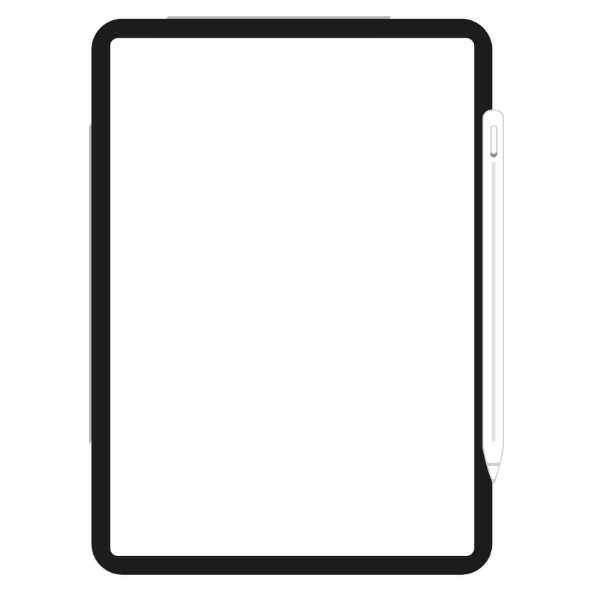 ABOUT PIVOT’S 
TABLET DEVICE
BEST CLUB AND ASOCIATIONS
Lorem Ipsum is simply dummy text of the printing and typesetting industry. Lorem Ipsum has been the industry's standard dummy text eve simply dummy text of the printing and typesetting industry. Lorem Ipsum has been
Lorem Ipsum is simply dummy text of the printing and typesetting industry. Lorem Ipsum has been
PIVOTS BASKETBALL
TIME TO JOIN 
OUR CLUB HERE
BEST CLUB AND ASOCIATIONS
Pivots Contact info
Lorem Ipsum is simply dummy text of the printing and typesetting industry. Lorem Ipsum has been the
+27 288 283 23 / (2222) 282 292 2
District 31, S 32 , North, Australia
01
02
03
PIVOTS BASKETBALL
THE END OF PRESENTATION
BEST CLUB AND ASOCIATIONS
Lorem Ipsum is simply dummy text of the printing and type setting industry. Lorem Ipsum has been the text of the printing
01
02
03